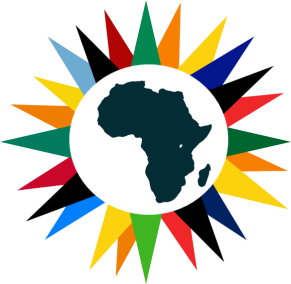 6th Current Business Issues 
in African Countries
2025
L’IMPACT DE LA TRANSFORMATION DIGITALE SUR LA RECETTE FISCALE : CAS DE LA DIRECTION GENERALE DES IMPOTS
Mustapha AMZIL
Amina TOURABI
Wissam JENKAL
Université IBN ZOHR, ENSA Agadir
April 28-29, 2025                              WWW.CBIAC.NET
Introduction
Contexte : la digitalisation fiscale au Maroc
 L'essor du numérique dans la gestion fiscale
 Importance de la digitalisation pour améliorer l'efficacité et la transparence
 Objectif de l’étude : Évaluer l’impact de la transformation digitale sur la performance fiscale
Analyser l’impact de la digitalisation sur la recette fiscale
Identifier les principaux leviers et défis liés à cette transformation
2
Revue de la Littérature
Distinction entre numérisation et digitalisation 
 Numérisation :Conversion des documents physiques en format numérique
 Digitalisation: Intégration des technologies numériques dans les processus organisationnels
Évolution de la fiscalité dans le contexte digital au Maroc
Réformes fiscales et cadre réglementaire
Adoption des plateformes numériques pour la gestion des impôts
3
Résultats et Discussion
ANALYSE DES RAPPORTS D'ACTIVITE DE LA DGI (2016-2023)
                            Graphique n°1: recettes fiscales nettes (2016-2023)
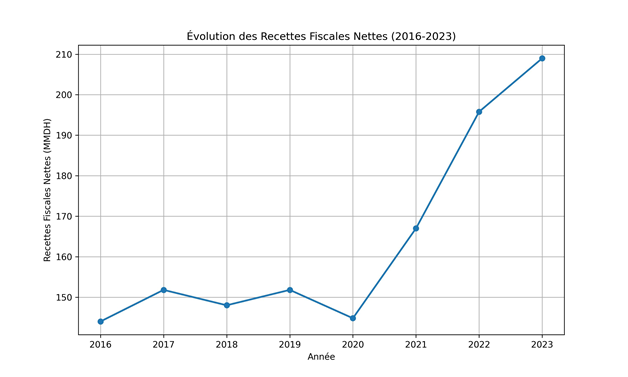 4
Source : Elaboré par nous-mêmes sur la base des rapports d’activités
[Speaker Notes: La figure et le tableau n°1 montrent l’évolution des recettes fiscales nettes de la DGI au Maroc entre 2016 et 2023. De 2016 à 2020, ces recettes sont restées relativement stables, oscillant entre 144 et 151 MMDH, avec une légère baisse en 2020 à 144,8 MMDH, probablement en raison de l'impact de la pandémie de COVID-19. À partir de 2021, une croissance marquée est observée, atteignant 167 MMDH en 2021, 195,8 MMDH en 2022, et culminant à 209 MMDH en 2023. Cette hausse peut être attribuée à l'accélération de la digitalisation, à l’amélioration des processus de recouvrement, et à une meilleure conformité fiscale, facilitée par les initiatives digitales comme le télépaiement et l'automatisation des contrôles. En somme, cette tendance positive post-2020 illustre l'impact significatif de la transformation numérique de la DGI sur l'augmentation des recettes fiscales, confirmant le rôle crucial de la digitalisation dans l'efficacité des services fiscaux.]
Résultats et Discussion
ANALYSE DES RAPPORTS D'ACTIVITE DE LA DGI (2016-2023)
Tableau n°1: l'évolution du nombre des adhérents aux téléservices SIMPL entre 2016 et 2023
5
Source : Elaboré par nous-mêmes sur la base des rapports d’activités
[Speaker Notes: Le tableau n°1 illustre l’évolution du nombre d’adhérents aux téléservices SIMPL entre 2016 et 2023, mettant en évidence une adoption progressive et accélérée des services numériques au sein de l’administration fiscale marocaine. En 2016, le nombre d’adhérents s’élevait à 232 020, traduisant une phase initiale d’implémentation du dispositif et une appropriation progressive par les contribuables. Dès 2017, une forte augmentation est constatée avec 408 880 utilisateurs, soit une croissance de 76% en une seule année. Cette progression s’explique principalement par l’extension progressive des obligations de télédéclaration et de télépaiement aux grandes entreprises et aux PME, renforçant ainsi l’adoption du numérique dans la gestion fiscale.
L’année 2018 marque une accélération notable, avec un passage à 642 000 adhérents, soit une augmentation de 57% par rapport à 2017. Cette tendance ascendante se poursuit en 2019, où le nombre d’inscriptions atteint 887 000, confirmant la confiance des contribuables dans les téléservices et la simplification des démarches administratives. L’année 2020, marquée par la crise sanitaire de la COVID-19, a entraîné une adoption massive du digital, portant le nombre d’adhérents à 1 095 000, soit une progression annuelle de 23%. Cette situation illustre l’impact de la pandémie sur l’accélération de la digitalisation des services publics, obligeant les contribuables à recourir davantage aux plateformes numériques pour assurer la continuité de leurs obligations fiscales. Entre 2021 et 2023, la dynamique de croissance s’intensifie avec des taux d’adhésion records. En 2021, les abonnés aux services SIMPL atteignent 1 543 000, soit une progression de 40% par rapport à l’année précédente. Cette augmentation s’explique par la généralisation du télépaiement, l’amélioration de l’expérience utilisateur sur les plateformes numériques, ainsi que par les campagnes de sensibilisation menées par la DGI. En 2022, l’administration fiscale enregistre 1 882 000 adhérents, poursuivant ainsi son expansion numérique, et en 2023, le seuil des 2,18 millions d’abonnés est franchi, traduisant une consolidation de la transformation digitale et une adoption quasi généralisée des services fiscaux en ligne.]
Résultats et Discussion
ANALYSE DES RAPPORTS D'ACTIVITE DE LA DGI (2016-2023)
Tableau n° 2 : l'évolution de la part des recettes fiscales liées au télépaiement 
 par rapport à la recette globale de la DGI (hors recette TGR) entre 2016 et 2023
6
Source : Elaboré par nous-mêmes sur la base des rapports d’activités
[Speaker Notes: le tableau n° 2 présentent l'évolution des recettes fiscales globales de la DGI et celles issues du télépaiement de 2016 à 2023, en montrant la part des recettes télépayées en pourcentage. Une croissance progressive des recettes totales et des recettes via télépaiement est observée sur cette période, avec des hausses marquées à partir de 2021. En 2020, les recettes de télépaiement atteignent un sommet relatif, représentant 93 % des recettes globales, probablement en raison de l'accélération de la digitalisation liée à la pandémie de COVID-19 et à la transition vers les paiements numériques. Après 2020, la part des recettes par télépaiement diminue légèrement, atteignant 91,2 % en 2023, bien que les montants des recettes globales et télépayées continuent d’augmenter en valeur absolue. Ce graphique souligne ainsi l’efficacité et l’adoption croissante du télépaiement, qui contribuent de façon significative aux recettes de la DGI, tandis que la légère baisse en pourcentage après 2020 pourrait indiquer soit un retour marginal d’autres modes de paiement, soit une accélération des recettes globales légèrement supérieure à celle des télépaiements.]
Résultats et Discussion
ANALYSE DES RAPPORTS D'ACTIVITE DE LA DGI (2016-2023)
Graphique n°2: Evolution de nombre de conversations et question sur DGIbot  (2022-2023)
7
Source : Elaboré par nous-mêmes sur la base des rapports d’activités
[Speaker Notes: illustre l'évolution de l'utilisation de DGIbot en 2022 et 2023, mettant en évidence une adoption soutenue de cet outil d'assistance numérique. En 2022, l'agent conversationnel a enregistré 16 837 conversations initiées et 67 405 questions posées, traduisant une forte interaction entre les contribuables et l'administration fiscale via ce canal numérique. Cependant, en 2023, une légère diminution est observée avec 14 664 conversations et 61 843 questions, soit une baisse respective de 12,9% et 8,3% par rapport à l’année précédente. Cette tendance pourrait s'expliquer par plusieurs facteurs, notamment l'amélioration de l'ergonomie des services en ligne, réduisant ainsi la nécessité d'une assistance répétée, ou encore une meilleure appropriation des outils digitaux par les contribuables, leur permettant de naviguer plus facilement dans les services fiscaux dématérialisés. Néanmoins, ces chiffres témoignent de l’importance croissante du DGIbot dans la digitalisation des services fiscaux, confirmant son rôle clé dans la simplification des démarches administratives et la facilitation de l’accès à l’information fiscale.]
Résultats et Discussion
1. Modernisation et digitalisation des processus fiscaux
Mise en place de la télé-déclaration et du télépaiement
Centralisation des données fiscales sur des plateformes numériques
Automatisation des procédures fiscales
2. Stratégie et gouvernance digitale
la stratégie digitale est bien définie
la gouvernance digitale est efficace grâce à une coordination optimisée
Besoin d’un suivi rigoureux des performances des initiatives
3.Intégration et efficacité des technologies numériques
l’intelligence artificielle et le big data ont renforcé l’analyse fiscale
Amélioration de la détection des fraudes et optimisation des audits fiscaux
8
Résultats et Discussion
4. Réduction des coûts administratifs
Diminution des coûts grâce à la dématérialisation
Optimisation des ressources et réduction des erreurs humaines
5. Accessibilité et adoption des outils numériques
Utilisation régulière des plateformes numériques fiscales par les fonctionnaires 
les outils faciles à manipuler, bien que des ajustements restent nécessaires
6. Formation et compétences digitales
Manque d’organisation des formations adaptées aux outils numériques 
Absence de formations avancées sur l’intelligence artificielle
9
Résultats et Discussion
7. Culture digitale et soutien institutionnel
la culture digitale est bien intégrée dans l’administration
8. Amélioration des résultats fiscaux
la digitalisation a renforcé la lutte contre la fraude fiscale
L’amélioration du recouvrement des recettes fiscales
9. Simplification des procédures fiscales
La simplification des démarches grâce aux services numériques
Déclarations pré-remplies et automatisation des rappels fiscaux
10
Conclusion
Défis et limites identifiés
Les défis en cybersécurité 
Les infrastructures insuffisantes
Les problèmes de connectivité
la complexité technique de certains outils
11
Conclusion
Perspectives et recommandations
Renforcement des infrastructures numériques dans les zones reculées
Développement de nouvelles technologies comme la blockchain et l’IA afin de sécuriser les transactions fiscales et garantir une plus grande transparence
Intensification des formations pour les agents et les contribuables
l’optimisation des fonctionnalités des plateformes existantes pour les rendre plus accessibles et ergonomiques
Mise à jour des cadres réglementaires pour une meilleure adaptation aux outils digitaux
12
Questions et discussion
Comment garantir une transformation digitale inclusive dans l’administration fiscale ?
Quels mécanismes peuvent être adoptés pour surmonter la résistance au changement ?
Quelles sont les implications à long terme des technologies émergentes sur la fiscalité ?
13